Figure 1: This figure shows the various forms of conditioning that are associated with this phenomenon.
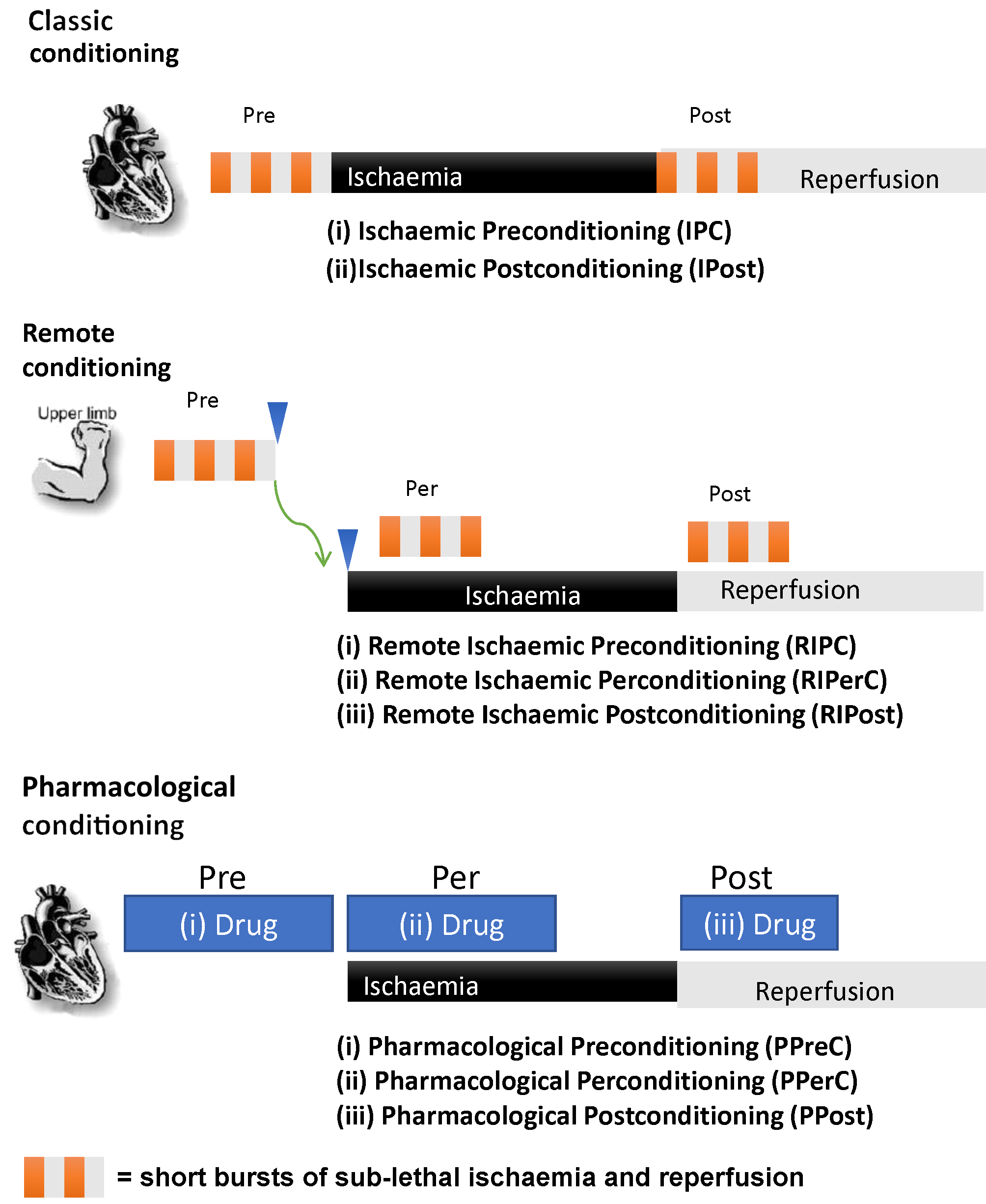 Yellon et al., Conditioning Medicine 2018; 1(2):80-84